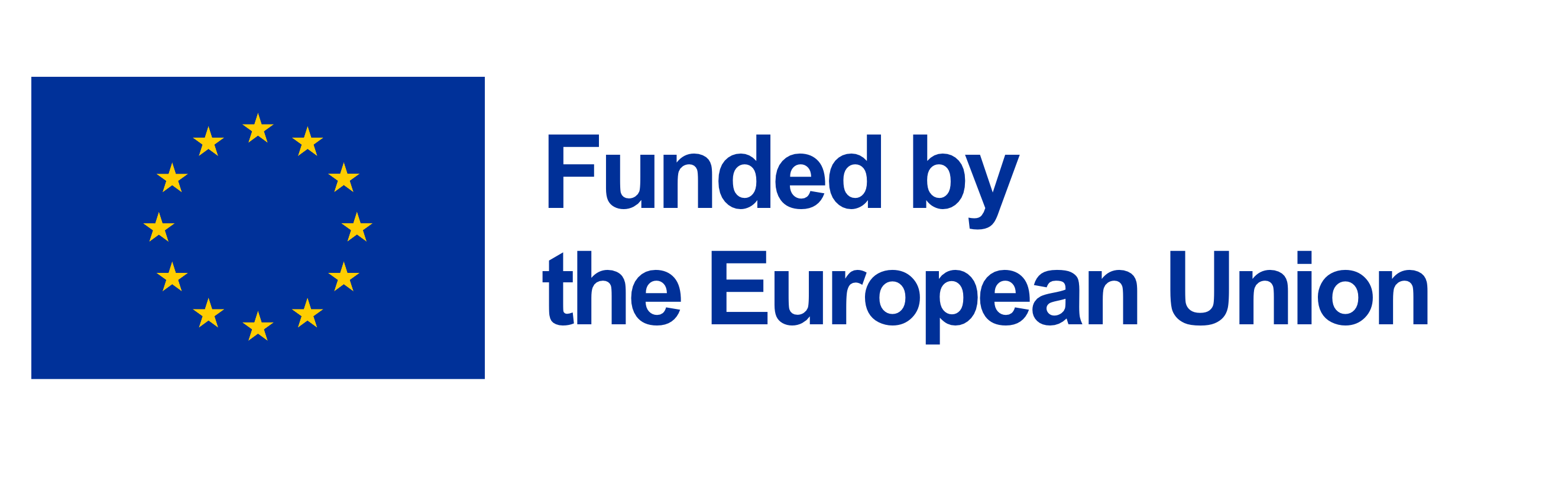 Module 7: Embedding effective student centred learning strategies into professional practice
School-Based Teacher Professional Development
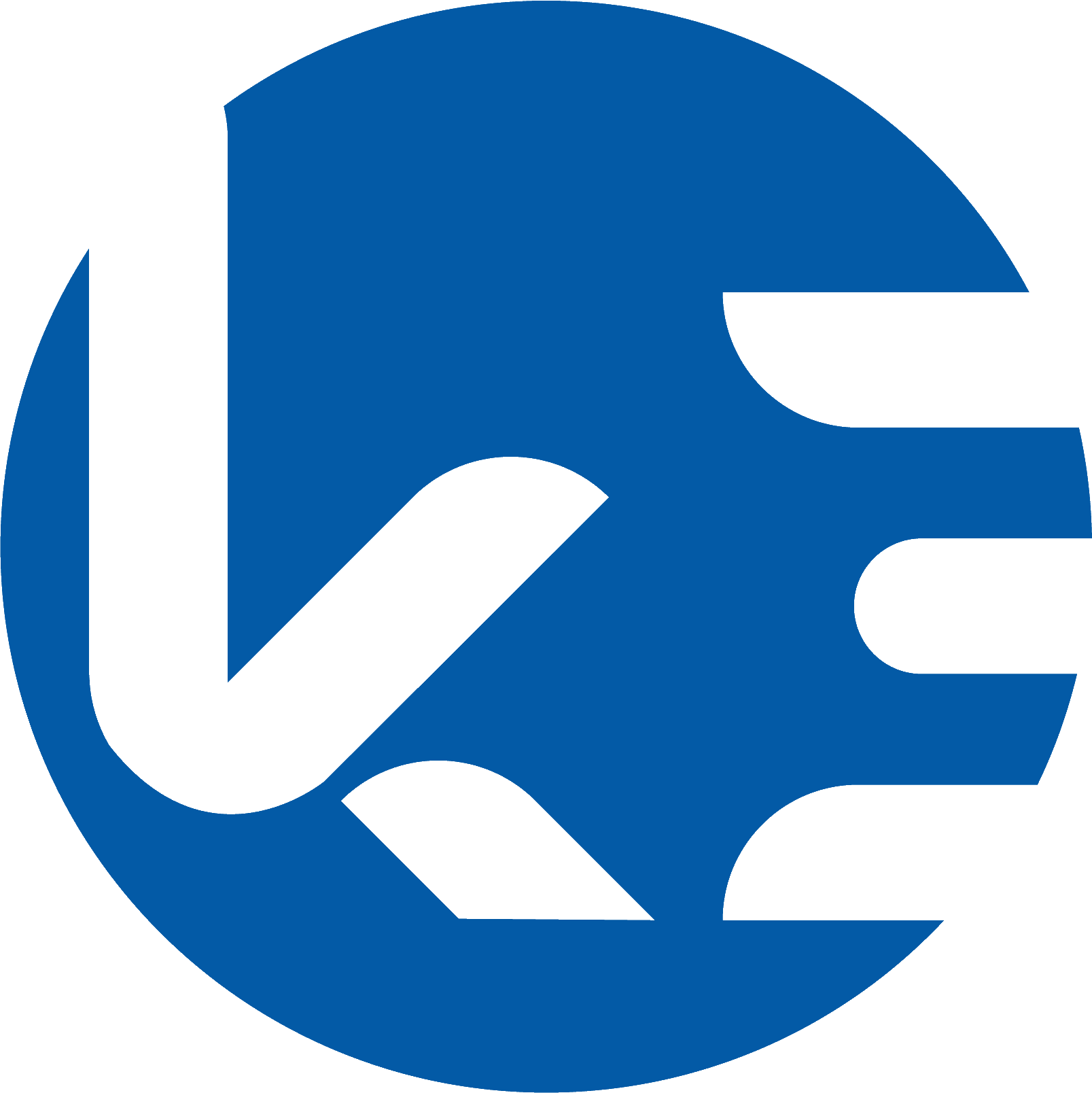 Workshop Learning objective:
Understand how to implement effective student-centred learning in schools.
Workshop Success criteria:
Workshop participants will list  effective student centred learning strategies.Workshop participants will be able to assess how student centred the teaching is at their school.
Glossary Activity
Read the glossary from the slides or handout and write down any words or educational concepts that you have not seen before.

Discuss the whole glossary with your partner.

Do any of these terms challenge how you think about teaching and learning?
Glossary
Acknowledgement Marking is when a teacher uses ticks, simple marks or corrections (10/10), a stamp and/or brief attainment-based comments.
Differentiating content means using various delivery formats such as video, texts, lectures, or audio.
Differentiating by product means teachers assess the same knowledge or skill for each student but they offer their students a variety of ways to demonstrate their knowledge (e.g., video, written report).
Differentiating by process, means teachers teach the same concept or skill to each student but they vary the manner in which it is taught. Students might work in pairs or groups, use technology, use objects to help them understand a concept.
Differentiating the learning environment means the teacher makes changes to either the physical environment or the atmosphere the students work in.
Feedback can be written or oral. It is information given by the teacher to the learner about their performance. (Giving students a grade e.g. 1,2,3,4,5 is not feedback)
Glossary
Formative assessments: are used to inform the teaching and learning process. They identify misconceptions, and gaps in learning, and they improve teaching as well as the learning. For example: quizzes, in class reflections, use of hinge question, surveys, low stakes group work.
Long-cycle formative assessment : Student attainment is monitored across teaching units. The cycle might be 4 weeks to 1 year. Data is used to align the curriculum, monitor teaching of the curriculum and monitor student achievement over a longer period of time. For Example: An end of term assessment. An end of year assessment. 
Medium-cycle formative assessment : This takes place at the end of a phase of learning. 
This takes place every 1 to 4 weeks. For example: An assessed piece of writing which is the culmination of three weeks of work. A mathematics test after two weeks of teaching about fractions.
Short cycle formative assessment : Another word for this is ‘responsive teaching.’ This takes place within and between lessons. The teacher responds to data gathered in the lesson and adjusts the teaching accordingly. For example: Hinge questioning, teacher observation, quizzes, answering a question on individual whiteboards or scrap paper.
Glossary
A Hinge Question is a key check for understanding at a point of a lesson that is critical for students to understand. Every student must respond to the question within two minutes. The teacher must be able to collect and interpret the responses from all students in 30 seconds and decide how to proceed with the lesson.
Metacognition  is about the ways learners monitor and purposefully direct their learning.
Peer assessment is when students take responsibility for assessing the work of their peers against set assessment criteria.
Responsive teaching: is another way of saying short-cycle formative assessment.
Glossary
A rubric is a guide used to evaluate performance, a product, or a project. It usually includes performance criteria; and a rating scale (Excellent, Good, Satisfactory, Unsatisfactory or 1,2,3,4 or A,B,C,D)
Self-assessment: is when students assess or evaluate themselves. They might assess their actions, their attitude, or their performance.
Self-regulated learners:  understand and control their learning environment. 
Self-regulation abilities include goal setting, self-monitoring, and self-instruction.
Student council: is a group of students elected by their peers to address issues of concern
Success criteria:  is a list of features that a teacher wants the children to include in their work during the course of a lesson.
“It is not enough to simply listen to student voice. Educators have an ethical imperative to do something with students, and that is why meaningful student involvement is vital to school improvement. “
Fletcher. A, 2005, Meaningful Student Involvement Guide to Students as Partners,  Common Action Consulting
Student-centred learning
What is student-centred learning?
The learner has full responsibility for her/his learning.
Involvement and participation are necessary for learning.
The relationship between learners is more equal.
The teacher becomes a facilitator.
The learner sees himself differently as a result of the learning experience.


¹Brandes, D. dhe P. Ginnis (1986). A Guide to Student Centred Learning. Oxford: Blackwellcited in  O’Neil .G, Mcmahon. T Student-centred learning: What does it mean for students and lecturers? University College Dublin
 Available from: https://www.researchgate.net/publication/241465214_Student-centred_learning_What_does_it_mean_for_students_and_lecturers. (Accessed on 5 November 2021)
Teacher led
Lecture-style lessons.

The teacher at the front of the class.

Students absorb knowledge.

Students do not have many opportunities to acquire skills.
Student Centred
Teacher acts as the facilitator.
 Students work collaboratively.
 Students self-assess their work based on clear criteria. They reflect upon learning and set targets for themselves.
 Students are given meaningful choices about what they learn and how they learn.
 Students carry out investigations, solve problems, and present their findings.
What are the advantages of  student-centred learning?
As students become invested in their own learning, they gain a better understanding of what good learning is and the purpose of it. 

This enables them to evaluate their own work, and to more purposefully discuss progress and achievement with teachers, each of which has a significant effect on achievement.



Hattie, J. (2010). Visible learning for teachers: Maximizing impact on learning. Routledge, Milton Park, UK.
Benefits of student-led learning
Students who are given more choice in how and what they learn:
Johnston, P.H. (2004). Choice words: How our language affects children’s learning. Stenhouse, Portland Publishers
Creating a positive cycle of success
Student-centred learning activities
Student-centred learning activities
Think-Pair-Share / Turn to your partner

Teacher poses a question to the group, and each student has a minute or two to think about the question. Then, they turn and discuss with someone sitting next to them before sharing with the whole class. 

This activity can add pace to a teacher led presentation.
It helps to create a language rich classroom environment.
It can also give less confident members of the class an opportunity to share their knowledge.
Student-centred learning activities
Onion Rings/ Tea Party
Students form two circles facing each other (one inner circle and one outer circle). 

The students discuss an issue/ try to solve a problem etc. Then the inner circle moves clockwise so that the students can discuss the same issue with another partner.
This activity helps to create a language rich classroom.
It can add pace to a lesson.
It can help concentration by giving students an opportunity to move.
Student-centred learning activities
Diskutimi piramidë
A pyramid discussion is a speaking activity where learners form progressively larger groups as they carry out a speaking task.  

                  𖨆 𖨆                             = A pair of students
                𖨆𖨆 𖨆𖨆                          = A group of 4 students
           𖨆𖨆𖨆𖨆 𖨆𖨆𖨆𖨆                      = A group of 8 students
 𖨆𖨆𖨆𖨆𖨆𖨆𖨆𖨆 𖨆𖨆𖨆𖨆𖨆𖨆𖨆𖨆            = 16 students 

Normally, each group has to agree on something before joining another group. For example: Agree on 5 solutions to the littering problem in Kosovo.
Student-centred learning activities
Peer tutoring 

Peer tutoring includes a range of approaches in which learners work in pairs or small groups to provide each other with teaching support, such as:

Fixed role, cross-ability tutoring in which one learner takes the tutoring role and is paired with a tutee or tutees, who are often younger;

Reciprocal role tutoring, in which learners alternate between the role of tutor and tutee.

The learners take on responsibility for aspects of teaching and for evaluating their success.

This activity can help to differentiate the learning .(By process).
Student-centred learning activities
Jigsaw method

Jigsaw is a cooperative learning strategy that enables each student of a "home" group to specialize in one aspect of a topic 

Students meet with members from other groups who are assigned the same topic.

After mastering the topic , they  return to the "home" group and teach the material to their group members. 

This actively helps to develop collaborative learning skills.
It helps to create a language rich environment.
This activity can help to differentiate the learning (By process).
Student-centred learning activities
Problem-based learning

Students are engaged in solving a problematic situation. 
The problem should possibly be part of their world, FEEL authentic for them. 

1 Identify a problematic scenario, make students familiar with it and tackle a desired situation or improvement. 
For example: Develop a plan to tackle the problem of littering in Kosovo‘s national parks.
2.Students look for a solution
3. Students present their solutions
4. Reflections and assessment 

Students compare their outcome to the learning goals. Self-assessment/ peer assessment/ teacher assessment evaluation rubrics can be useful. 

This activity can help to differentiate the learning .(By process). 
This activity develops critical thinking skills.
Student-centred learning activities
Reading Reflections

Students can often "do" the reading without extracting meaning from it. A reading reflection is a strategy for active reading, wherein students are prompted to pause after each chapter or section and answer a few simple questions:

What is the main point?
What did you find surprising?
What did you find confusing?

Reading reflections can help students with self-monitoring and reflective thinking.
Student-centred learning activities
Exam Wrappers

Exam wrappers can help students see past their grades and reflect on their exam preparation and performance. 

Each student completes a confidential worksheet before and just after looking at their graded exam.
 The worksheet prompts them to consider the strategies they used to prepare for the test, and reflect on the effectiveness. 
Students are also asked to look for patterns in their mistakes. 
Finally, the worksheet asks students to describe how they will prepare for the next exam.
Student-centred learning activities
Self-assessment activities

Students should self-assess every assessed piece of work at the end of a phase of learning. Example: Test, Essay, Presentations etc.



Rubrics can help students self assess more accurately for some subjects.
Self- Assesed
All important work should be:
Peer - Assessed
Teacher Assessed
Lesson planTask-based activity
Analyse the lesson plan in the following slide/handout.

1. In pairs try to make this lesson more student centred.

2. Repeat the activity in pairs, with lesson plans that have been brought to the workshop.
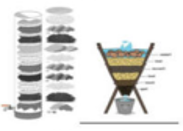 Lesson plan suggestions
The answers to this task are subjective. There are many ways to make this lesson more student-centred. Here are some suggestions:

Instead of presenting a diagram of a water filter to the students. List a variety of materials (some appropriate for a water filter and some not.) Then ask the students to design a water filter before intervention from a teacher. The students could choose whether to work alone, in pairs or in a group.

If resources are easy to find the students could be asked to make a water filter using whatever materials are available. Once again, they could work in pairs or in small groups and discuss the best method.  Students could test their hypothesis before a more formal explanation from the teacher.
Rubrics
What is a Rubric?
A rubric is an assessment tool that clearly indicates achievement criteria across all the components of any kind of student work, from written to oral to visual. 

It can be used for marking assignments, class participation, or overall grades. 

There are two types of rubrics: holistic and analytical.

Holistic rubrics group several different assessment criteria and classify them together.

Analytic rubrics separate different assessment criteria and address them comprehensively

Rubrics Useful Assessment tools University of waterloo
http://askdata.rks-gov.net/PXWeb/pxweb/sq/askdata/askdata__07%20National%20and%20government%20accounts__National%20accounts__Annual%20national%20accounts/gdp09.px/table/tableViewLayout1/?rxid=ad787284-363a-44a5-bb3d-0f067afa36b7 [accessed 25 May 2022]
What is a Rubric?
A rubric is an assessment tool, which describes levels of achievement in a specific area of performance, understanding, or behavior. 

Rubrics are composed of four basic parts. In its simplest form, the rubric includes:
What is a Rubric?
A task description. The outcome being assessed or instructions students received for an assignment.

The characteristics to be rated (rows). The skills, knowledge, and/or behavior to be demonstrated.

Levels of mastery/scale (columns). Labels used to describe the levels of mastery should be tactful and clear. Commonly used labels include:
1. Not meeting, approaching, meeting, exceeding
2. Exemplary, proficient, marginal, unacceptable
3. Advanced, intermediate high, intermediate, novice
4. 1, 2, 3, 4

A description of each characteristic at each level of mastery/scale (cells).
Cooperative learning rubricGrade 4
Why should teachers use rubrics?
Rubrics help teachers:
 
1. Assess assignments consistently from student-to-student. 

2. Give effective high-quality feedback that help students make progress. 

Using Rubrics Cornell University https://teaching.cornell.edu/teaching-resources/assessment-evaluation/using-rubrics (Last accessed on 25 May 2022)
Why should teachers use rubrics?
Rubrics help teachers:
 
3. Clarify teacher expectations for an assignment and the components of an assignment that are being assessed.

4. Assess and improve their own teaching methods by evaluating rubric results. 

Using Rubrics Cornell University https://teaching.cornell.edu/teaching-resources/assessment-evaluation/using-rubrics (Last accessed on 25 May 2022)
Why should teachers use rubrics?
5. Rubrics help teachers formatively assess skills acquisition when students are working on projects or problem solving tasks. 

For example: If a group is not working well together, reference to a rubric can focus students on collaborative skills.

The teacher can intervene add teach these skills to the students.
Why should teachers use rubrics?
Rubrics help teachers:

1. Understand expectations and components of an assignment. 

2. Become self-regulated learners. 
They become more aware of how they learn and how they can improve. 


Using Rubrics Cornell University https://teaching.cornell.edu/teaching-resources/assessment-evaluation/using-rubrics (Last accessed on 25 May 2022)
Why should teachers use rubrics?
Rubrics help teachers:

3. Improve their work through targeted and specific feedback.

4. Help students focus on skills as well as content.


Using Rubrics Cornell University https://teaching.cornell.edu/teaching-resources/assessment-evaluation/using-rubrics (Last accessed on 25 May 2022)
Developing a Rubric
Step 1: Identify what you want to assess

Step 2: Identify the characteristics to be rated (rows). 
Specify the skills, knowledge, and/or behaviours that you will be looking for.
Limit the characteristics to those that are most important to the assessment.
Developing a Rubric
Step 3: Identify and describe the levels of mastery/scale (columns).
Describe the best work you could expect using these characteristics. This describes the top category.
Describe an unacceptable product. This describes the lowest category.
Develop descriptions of intermediate-level products for intermediate categories.

Step 4: Test rubric and apply the rubric to an assignment.
Science project rubric Grade 5
Rubric assessment activity Task-Based Learning
Work in pairs.
Analyse the lesson plan in the following slide/handout.
Design a rubric for the lesson that students, peers and teachers can use to assess the quality of the work. 

Grade the work using 1-5 but make the differences between each grade clear and transparent. 

Think about skills and content.
Examples of poor pedagogical practice
Examples of poor pedagogical practice in Kosovo
Teachers not planning lessons.
Solution
Lesson plans do not need to be detailed but they must include:

A clear learning objective and success criteria.
A variety of pedagogical strategies (over time).
Short cycle formative assessment strategies. (e.g., hinge questions, diagnostic assessments using mini whiteboards)
Differentiation by content, process, product and/or learning environment.
Challenge. Teachers should try to plan a challenge for students in every lesson.
Examples of poor pedagogical practice in Kosovo
Teachers do not respond to what is happening in the class.

Teachers deliver presentations without the use of short cycle formative assessment strategies. This results in teachers presenting content that is not presented at the correct level for the students.
Solution
Plan hinge questions and other responsive teaching strategies into lessons.

By doing this the lesson can be adapted in real time to better meet individual student needs.
Examples of poor pedagogical practice in Kosovo
The whole class doing an activity where the level of difficulty is the same for each student.
Solution
Poor text books make this harder for teachers. However, teachers can introduce challenge in a variety of ways.

Peer tutoring supports students but also offers challenge to the peer tutor as it requires the active recall and processing of knowledge.

Teachers can create a challenge wall in the classroom. Challenges that students can do if lesson content is too easy.

Students can be given a choice of activities based.
Examples of poor pedagogical practice in Kosovo
Teachers record formative assessment data but  but do not respond to the data and adjust the lesson as a result.
Solution
Respond to the class

If the class are not engaged use an active learning strategy to engage them. (Think-pair-share is an underused strategy by many teachers)
If the lesson is too easy adjust it.
If the lesson is too difficult adjust it.
Make sure there are activities in the classroom to challenge students or support them as necessary.
Examples of poor pedagogical practice in Kosovo
Teachers who only ask questions to the three or four students in the class who put their hand up.
Solution
1. Use Think-pair-share/ Turn to your partner active learning strategies regularly. Give all students a chance to answer the question before you pick on one to answer publicly.
2. Use whole class hinge questions or responsive learning strategies to assess whole class knowledge and give all students an opportunity to answer questions.
Examples of poor pedagogical practice in Kosovo
Teachers giving student grades without written or oral feedback about what they did well and what they need to do to improve. 

Students being given a grade based on teacher opinion instead of clear success criteria. 

Labelling students in this way can be humiliating and does not help them identify areas they need to improve.
Solution
Never give a student a grade without feedback.

Devote lesson time to giving oral and written feedback. Oral and written feedback should identify where students need to improve and what the next steps are in the learning journey.
Use rubrics to make grading more transparent between student and teacher.
Ask students to self assess all significant work first. Then ask students to peer assess each others work. Then assess the work as their teacher.
Examples of poor pedagogical practice in Kosovo
Teachers showing the class a video or film without the use of active learning strategies or short-cycle formative assessment.

Watching a video is a passive activity.
Solution
Ask students to take notes which they then compare with a partner.
Jigsaw notetaking: Ask students to take notes about different parts of the video. The students then come together in a group to make notes about the whole video.
Turn off the video so students have to listen first without pictures. Then let them watch it with pictures as well.
Stop the video to ask questions but do not ask 1 or 2 students. 
Use think pair share strategy to involve all the class.
Ask whole class hinge questions to check understanding.
Examples of poor pedagogical practice in Kosovo
Teachers ask students to research a subject using the internet without any guidance or preparation.

Lesson time is wasted.
Students access sites which are not accessible due to language barriers.
This is a passive activity.
Solution
Teachers need to search for appropriate sites to be shared with students.
The research activity should have a clear objective and clear success criteria.
Teachers should pause research activity at intervals to encourage reflection about the learning and formatively assess how students are progressing.
Teachers can break up the lesson with active learning strategies like think pair share.
Teachers can ask students reflect on their work at different intervals.
Overcoming barriers of an under-resourced school
Features ofunder- resourced schools
Features of under resourced schools
No access to quality textbooks
Poor facilities  
 E.g., no science laboratories..
A lack of practical resources. 
E.g., no 3D models, manipulatives for maths classes
A lack of digital resources. A lack of computers, projectors, poor internet connection.
A lack of staff
Barriers of an under- resourced school
Poor quality text books

The best teachers do not rely on one textbook to meet the curriculum.

However, if the core textbook is of a poor quality  this is extremely challenging for any teacher.
Potential solutions
Poor quality text books

The use of internet resources and translation programs can give teachers access to a wider variety of quality resources.

Higher quality resources can be uploaded to a learning management system (e.g Google classroom).

If digital devices are not permitted in school, uploaded resources can be accessed at home to provide higher quality content.

 Teachers could then use lesson time to address misconceptions and facilitate more student centred activities.
Barriers of an under- resourced school
Lack of digital resources in the school

Students do not have access to computers at school.
Potential solutions
Lack of digital resources in the school

1. If it is possible, ask students to bring their own device. 

If students do not have laptops, mobile phones can be used to access material on a Learning Management System.
This requires clear school rules and effective classroom management to avoid lesson disruption. 
 This also requires careful planning so that under privileged children are not excluded.
Potential solutions
Lack of digital resources in the school

2. Use a flipped classroom approach.

Use a learning management system (i.e. google classroom) to upload lesson content. Students access content at home for homework. Lesson time is then used to apply content or address misconceptions.

If digital devices are not permitted in school,  resources uploaded to a learning management system can be  accessed at home to provide differentiated resources.
Barriers of an under- resourced school
Limited access to printers and photocopiers to copy new resources.
Potential solutions
Limited access to printers and photocopiers to copy new resources.

1. Bring your own device to school/ and or Flipped classroom

Teachers upload differentiated resources to a learning management system. Students can access resources via a mobile phoe or a computer they have brought into school.

If digital devices ae not permitted in school, the differentiated resources can be accessed at home.
Potential solutions
Limited access to printers and photocopiers to copy new resources.

Classroom boards and walls can be used to display differentiated activities.  

For example: 

 The textbook could have the core activity.

One board would have easier acitivities for students who require support
 One wall of the classroom could contain challenges for the week which students can do when they finish core activities.
Barriers of an under- resourced school
Lack of practical resources

Classrooms do not have mini-whiteboards for formative assessment.
Students do not have access to manipulatives to help in maths lessons.
Science classrooms do not have 3D models
Potential solutions
Use lesson time to make resources. 

Students could be given a project based activity at the start of the year to make resources for themselves or for other age groups.
Mini whiteboards are an inexpensive resource to buy but they can also be made using recycled resources.
Art  and design teachers could help make resources for other curriculum areas.
Student quotes activityPairwork Discussion
Work in pairs.

Read the quotes from students in Kosovo in 2022.

What types of poor pedagogical practice do
 these quotes refer to?
Quotes from Kosovan students in 2022
Alea 8
“I want every student to learn, they must listen and learn, not just show up”.
 
Genci 8
“I would like to do more advanced stuff ”.

Valeria 9
“Students need to listen more”.

Velya 10
“Students should listen, learn, and be quiet”.

Isa 12
“We never do practical experiments in chemistry or biology”.
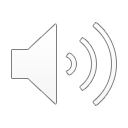 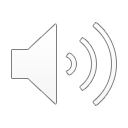 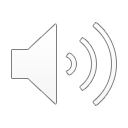 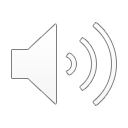 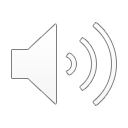 Suggested Answer
The students frequently say the work is easy. This is not a positive comment. It means they are not challenged at school.
This is probably because their teachers are not using short cycle formative assessment strategies in class or differentiating their learning by content, process, product or learning environment. Their teachers are not planning‚ challenge into their lessons.
Many students seem to think that you learn just by listening to the teacher. It suggests they do not experience active or collaborative lesson activities very often.
The quotes also suggest that they are not taught self-regulated learning strategies.
Student-centred learning best practice
Student-centred learning best practice
Students self assess all their work based on clear criteria.


Every test is marked by the student first.


Important work is:
Student-centred learning best practice
Students are given meaningful choices about what they learn and how they learn.

Alone, in a pair, in a group.

Some students do not work well collaboratively and might prefer to work alone.
Student-centred learning best practice
Students are given opportunities to record, and present their learning in a variety of ways. Students help each other research the same topic but present their findings in different ways.

It is essential to develop literacy skills in all subjects but learning can be presented in a variety of ways.
Best practice discussionPairwork discussion
Work with a partner. Read the two letters from students in Kosovo.

What examples of best practice are the students referring to?
Feedback

This letter is about this new method of learning. It is actually going pretty well, we are having fun too, every hour of English we make a new method. 

We are trying to di our best at learning, and it is going pretty good, in ever lesson of English at the end the teacher ask us if we understood the lesson and if we did we raise our hands. 

We really want this method to work in other subjects too!

Elda Zejnullahu
Sixth Grade
English Class

English class is honestly the best one. I wish that every other subject gave us lessons the way our English teacher does. Every sentence is translated and that helps a lot. It is really important for me to see the translation of the words that are difficult to me, so by the help of my teacher I know the things I didn’t know in the past. 

That also helps the other students that are having a hard time learning English, but now they’re getting better as time passes by. 

Our teacher also points out the lesson aims and it’s always easier to know what we are about to learn and do. 

One thing I also really like about my English class is that we also have a lot of activities and all of them are connected to English and our English lessons, and it’s actually really fun and it motivates me a lot to keep going and learn more and more.
 
By: Anita Rexhepi
Grade 7/2 “Skender Emerllahu”
Student- centred learning best practice activity Discussion
Work in pairs or in groups.

Develop a whole school strategy to tackle the problem of littering in Kosovo.

How you would you make the project a completely student centred activity?
What type of lessons should teachers  plan? Think about different age groups. Cross curricular links. Subject knowledge and skills
How could students involve the whole school community in the project?
How could students (with school support) take the project outside the walls of the school and involve the local community?
Digital learning
Student - centred digital learning ideas
Online research: Students work on collaborative research projects. 

Online research is useful for many task-based activities or problem solving activities.

As a general rule teachers should share age appropriate web sites with students instead of allowing completely open searches.
Student - centred digital learning ideas
Word processing software:

Students can work collaboratively on documents and presentations using cloud-based tools.
Students can peer assess each others writing at any stage of the writing process.
It is important for teachers to understand that the process of writing using a word processing tool is very different to writing by hand.  Word processing tools allow for sentences and paragraphs to be re-organised and corrected easily. Hand produced work requires more advanced planning and organisational skills to be of the same quality.
Student - centred digital learning ideas
Digital presentation of learning: Students work together in pairs or in a group and use a variety of digital tools to present their learning. The learning outcome could be a video, a presentation, a web page etc.  
Teacher generated rubrics help focus students on the content as well as the skills necessary to complete the task. 
Students often learn to use digital presentation tools quickly  without teacher intervention. Teachers should not be scared of using digital tools because they are not digital experts.
Student - centred digital learning ideas
Flipped classroom model: Information is presented digitally. Students watch online videos/ online presentations  of the lesson content on digital devices. As students answer questions or complete work the teacher acts as the facilitator.

Learning management system: Teachers upload resources with different levels of difficulty onto a Learning Management System (e.g. Google classroom, Canvas etc.) . Students choose an activity that reflects their level. A hinge question can help them decide which resource is most appropriate.
Textbooks
TextbookGroup task based activity
Work in pairs or in groups.
Analyse the textbook you use most often.

Does it encourage student-centred learning?

For example:

Does it embed Think-pair-share /Turn to your partner strategies?
Does it have project based activities?
Does it have challenges that can be worked on in pairs or groups? 
Does it encourage/enable student self assessment?
Does it encourage student reflection on their learning?

How would you improve the textbook?
How would you adapt it to incorporate student-centred learning strategies?
Definition of high quality teaching and learning
Definition of high-quality teaching and learning    Group Task based activity
Look at the definition of high-quality teaching and learning in the next slide.

Work in pairs or groups.

Discuss the definition and write a new definition of high-quality teaching and learning with active learning at its heart.
Definition of high-quality teaching and learning
School self- study activity
Imagine your school is going to be inspected and you have to write a self-study. 

Look at standard 3 below and answer the questions about your school. Decide on how you will provide evidence for your opinion.

Standard 3 Meeting Individual Student Needs

How well do teachers enable all students to learn successfully?
How well are lessons differentiated to meet individual student needs?
How are students involved in their own learning?
Are students encouraged to reflect upon how they are learning in addition to the outcome of their learning?
Suggested Answer
School inspectors will collect evidence from :

Planning documentation
Lesson observations
Conversations with students, staff and parents
Student staff, parent and student questionnaires
Assessment data

The evidence should point to the same conclusions.
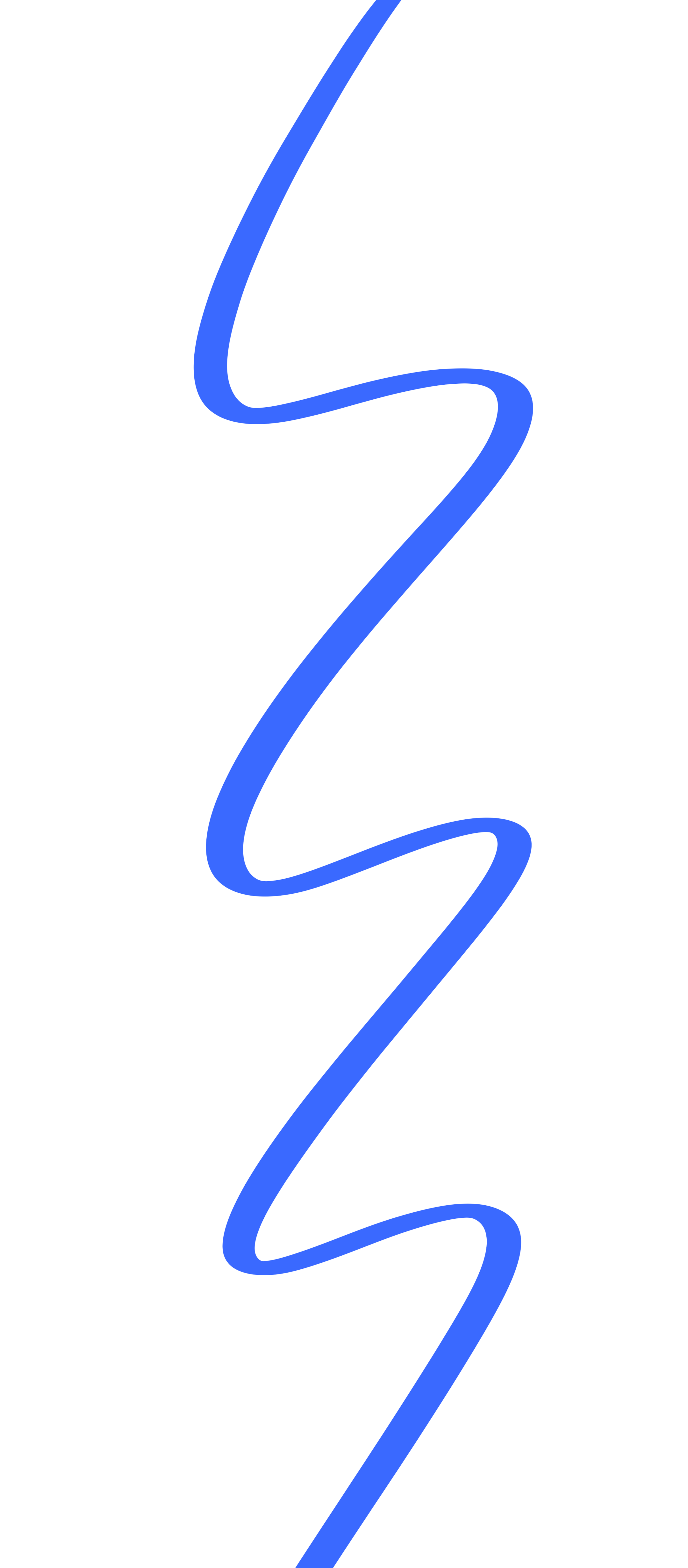 Reflection
What are the most important things you have learned today?

Did you meet the three success criteria or do you need more time to assimilate the information?

Success Criteria

Workshop participants will describe how to introduce effective collaborative learning strategies into classrooms.
Workshop participants will list strategies that enable students to work collaboratively.
Workshop participants will be able to assess the collaborative learning that take place in their school.
Thank You!